10. Analitikus táblázat
~ ~A származéka A
A&B származéka A és B együtt
~(A v B) származéka ~A és ~B együtt, mert ~(A v B)  (~A & ~B) 
~(A  B) származéka A és ~B együtt, mert ~(A  B)  (A & ~B)
A v B származéka A és B
~(A & B) származéka ~A és ~B, mert ~(A & B)  ~A v ~B
A  B származéka ~A és B, mert A  B  ~A v B
A  B származéka A és B, illetve ~A és ~B, mert |AB| igaz, ha |A|  |B|
~(A  B) származéka A és ~B, illetve ~A és B,  mert |~(AB)| igaz, ha |A|  |B|
Ha ünnepély lesz, a tanítás délben véget ér.
Ha magyar óra lesz, a kémia óra elmarad.
A tanítás nem ér véget délben, pedig ünnepély vagy magyar óra lesz.
Konklúzió: A kémia óra elmarad.
Ha ünnepély lesz, a tanítás délben véget ér.
Ha magyar óra lesz, a kémia óra elmarad.
A tanítás nem ér véget délben, pedig ünnepély vagy magyar óra lesz.
Konklúzió: A kémia óra elmarad.
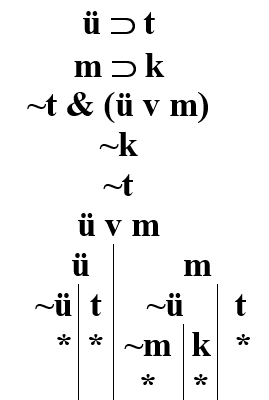 Ha a szemtanú megbízható, és az írásszakértő véleménye helytálló, 
Úgy a bűncselekményt akkor és csak akkor 
követték el előre megfontolt szándékkal, 
ha a talált ujjlenyomat a tettestől vagy esetleges bűntársától származik. 

Ha a szemtanú megbízható, az írásszakértő véleménye helytálló, és a talált ujjlenyomat a tettestől származik, akkor a bűncselekményt előre megfontolt szándékkal követték el.
Ha a szemtanú megbízható, és az írásszakértő véleménye helytálló, 
                     
                      m                                                            s     
úgy akkor és csak akkor 

követték el előre megfontolt szándékkal a bűncselekményt, 
                                                 
                                                  e
ha a talált ujjlenyomat a tettestől vagy esetleges bűntársától származik. 
                                      
               
                              t                                                             b   
(m & s)  [e  (t v b)]

Ha a szemtanú megbízható, az írásszakértő véleménye helytálló, és a talált ujjlenyomat 
a tettestől származik, akkor a bűncselekményt előre megfontolt szándékkal követték el. 	
(m & s & t)  e
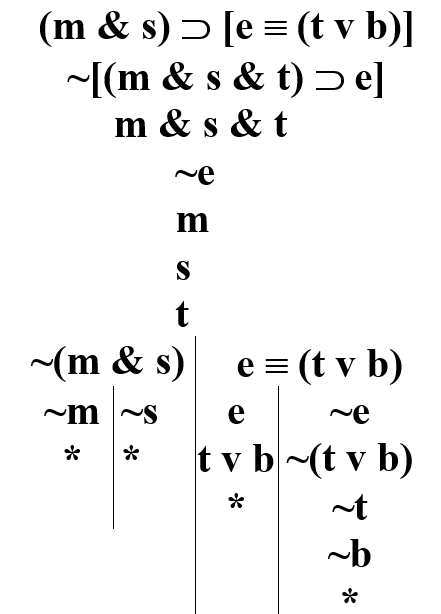 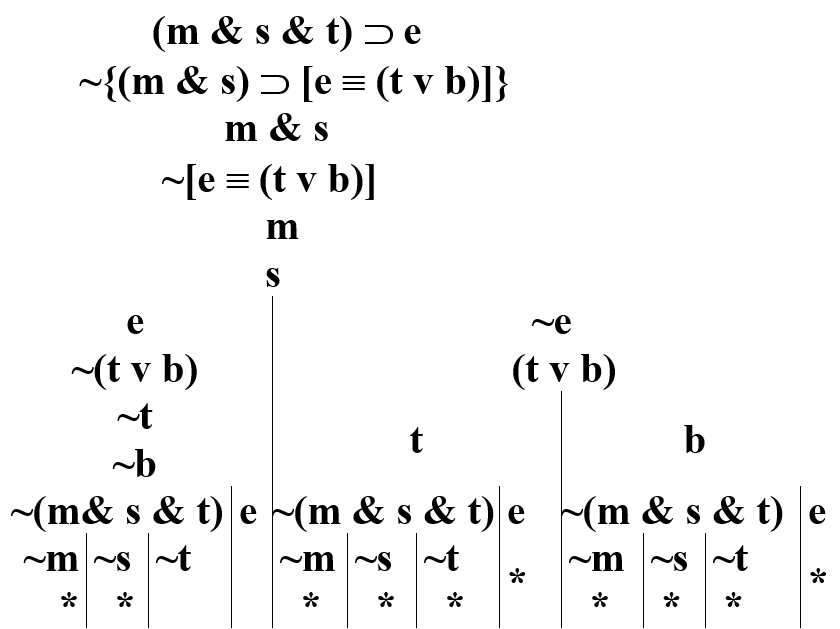 xFx származéka Fa, az adott ágon feltűnő minden névvel (ahány név, annyi új sor).

xFx származéka Fb, ahol b az adott ágon új név.

~xFx származéka ~Fb, ahol b az adott ágon új név.

~xFx származéka ~Fa, az adott ágon feltűnő minden névvel (ahány név, annyi új sor).

a=b és Fa együttes származéka Fb.
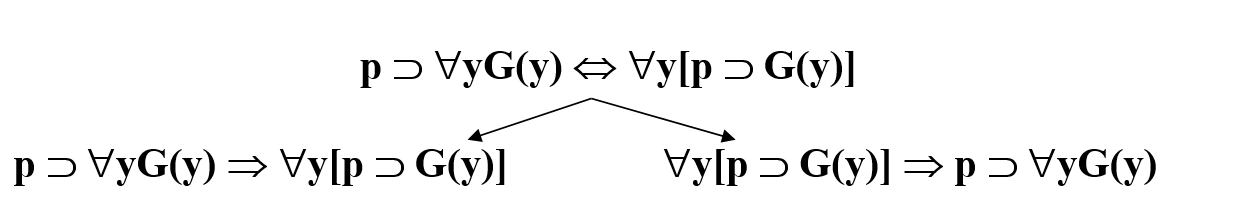 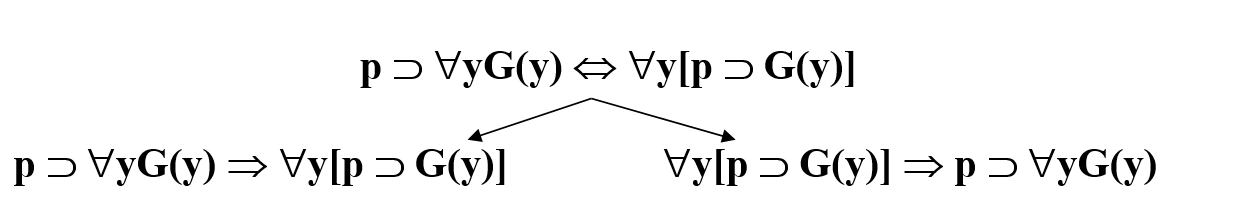 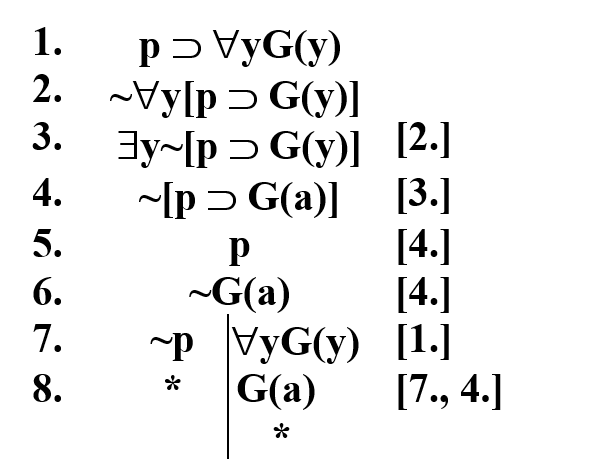 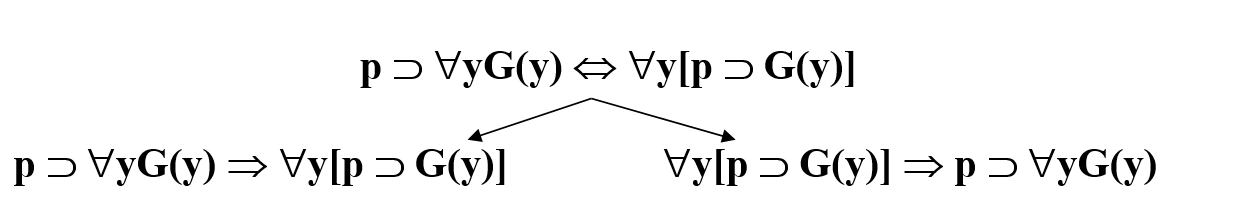 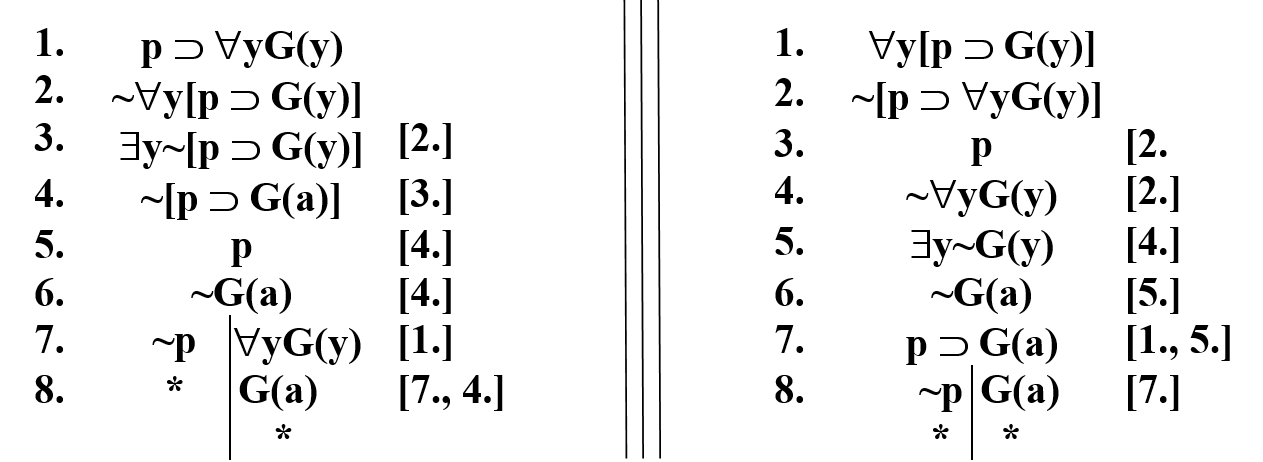 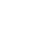 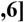 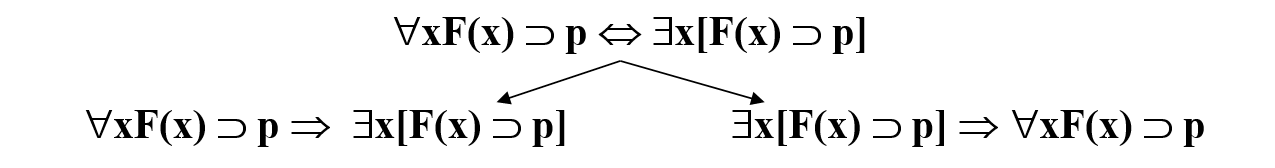 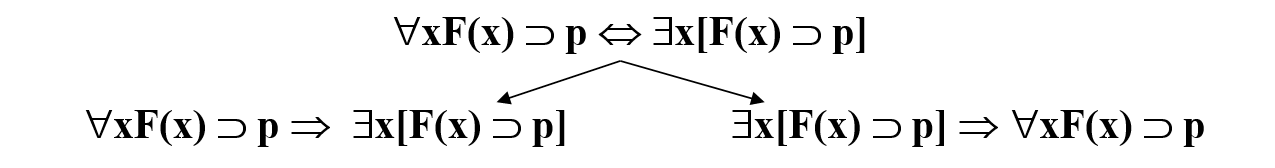 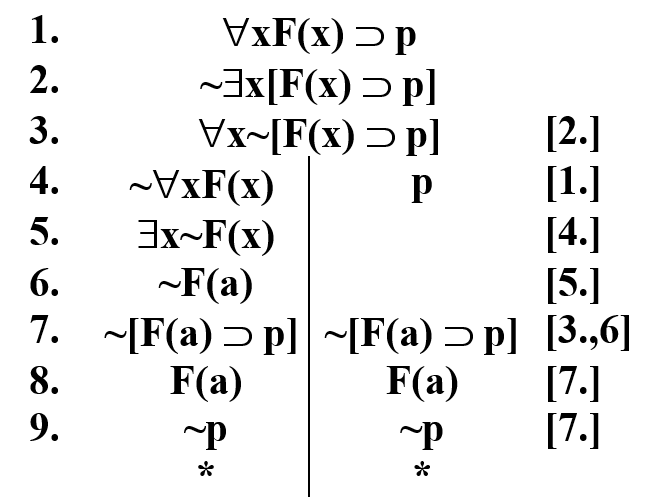 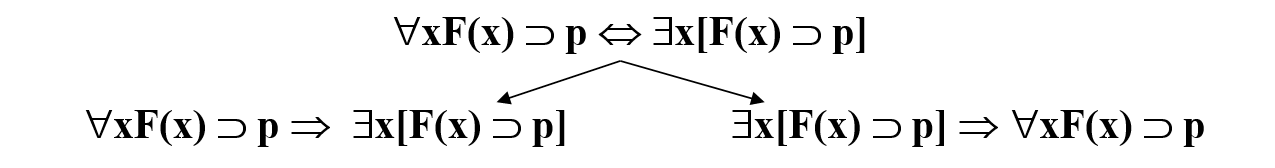 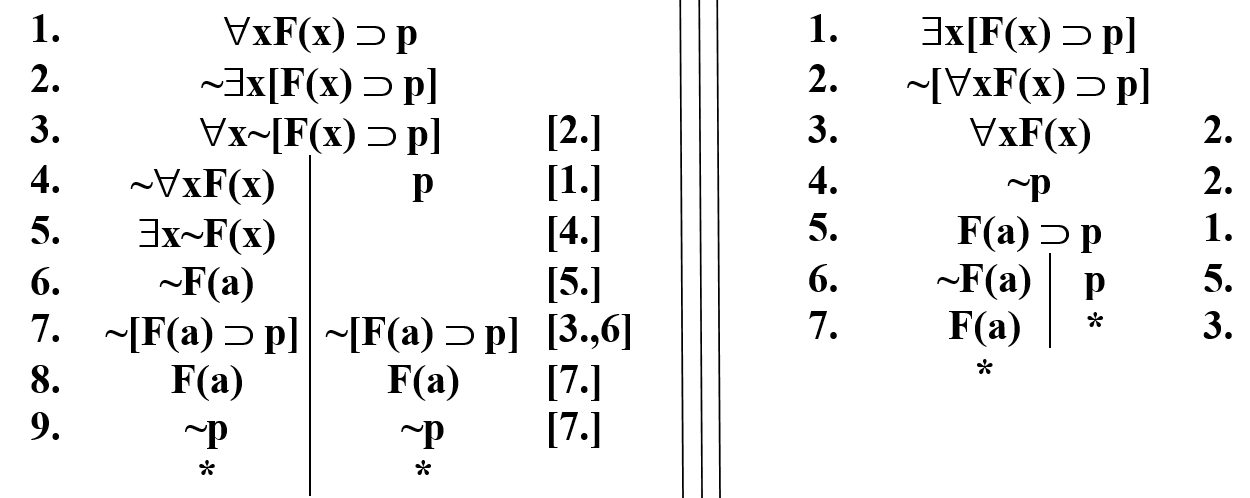 Minden ember halandó. 	
Szókratész ember. 		
Szókratész halandó.
Minden ember halandó. 	x[E(x)  H(x)]
Szókratész ember. 		E(s)
Szókratész halandó. 		H(s)
Minden ember halandó. 	x[E(x)  H(x)]
Szókratész ember. 		E(s)
Szókratész halandó. 		H(s)
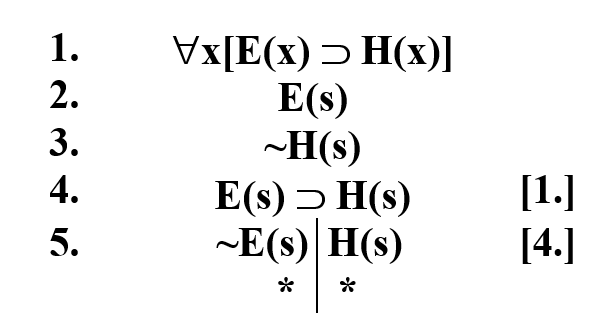 Leibniz törvénye
{(a=b), F(a)}  F(b)
Leibniz törvénye
{(a=b), F(a)}  F(b)
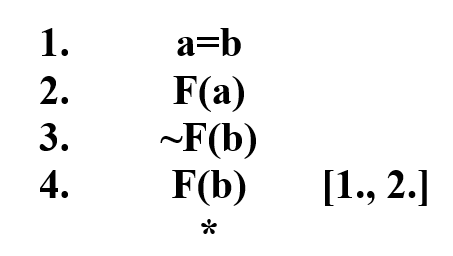 Leibniz törvénye
 xy[(x=y) & F(x)]  F(y)
Leibniz törvénye
 xy[(x=y) & F(x)]  F(y)
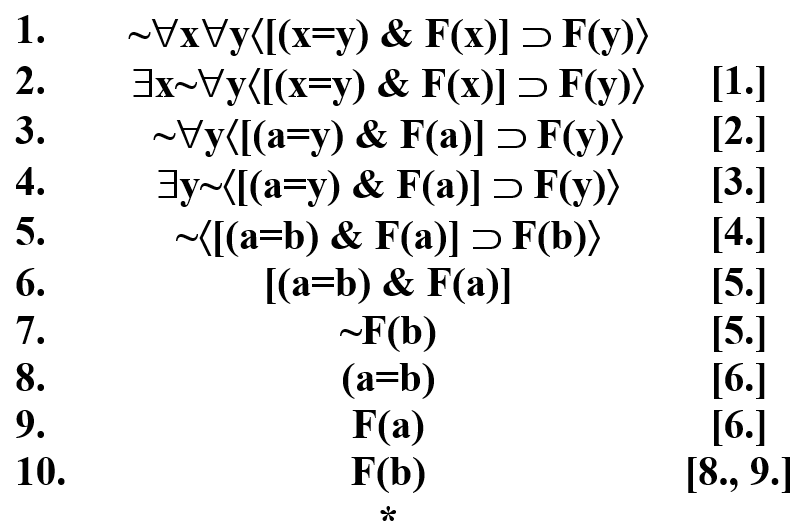 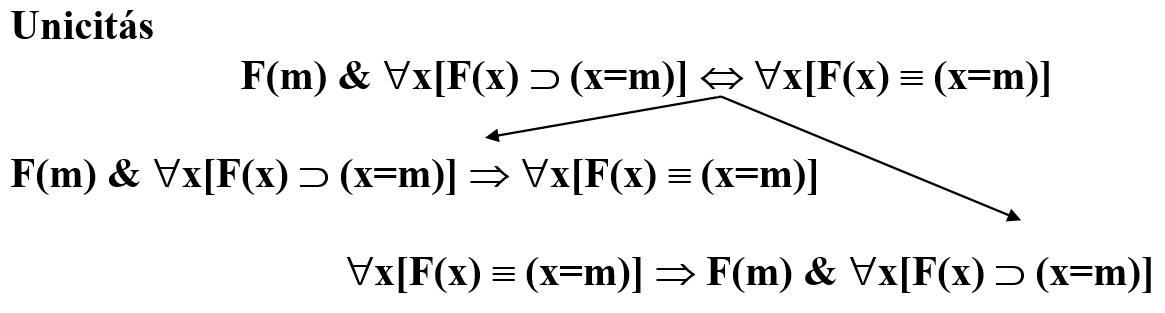 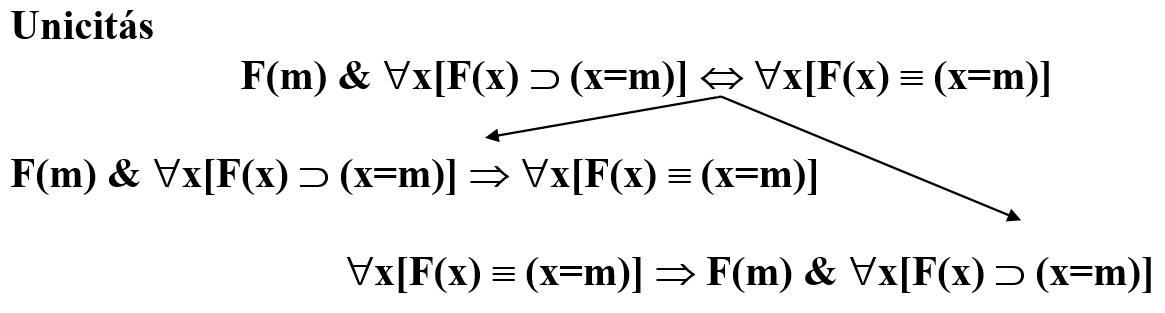 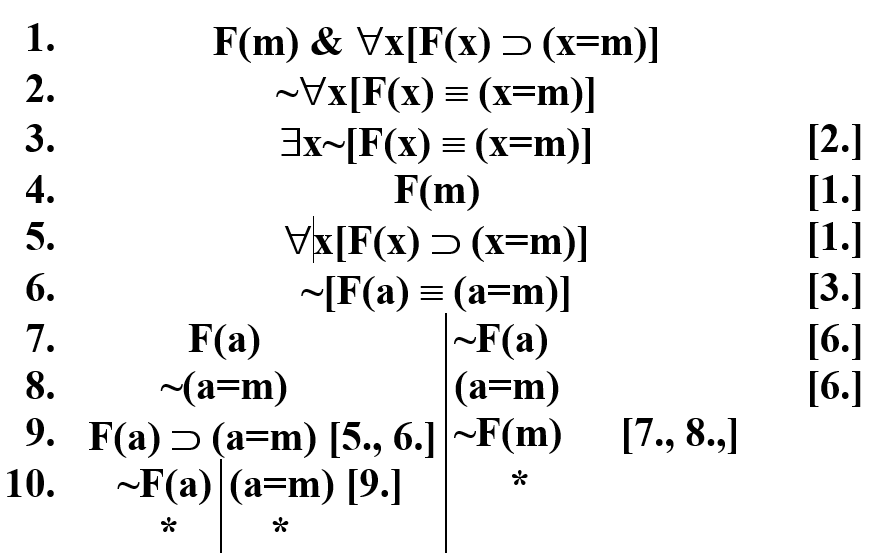 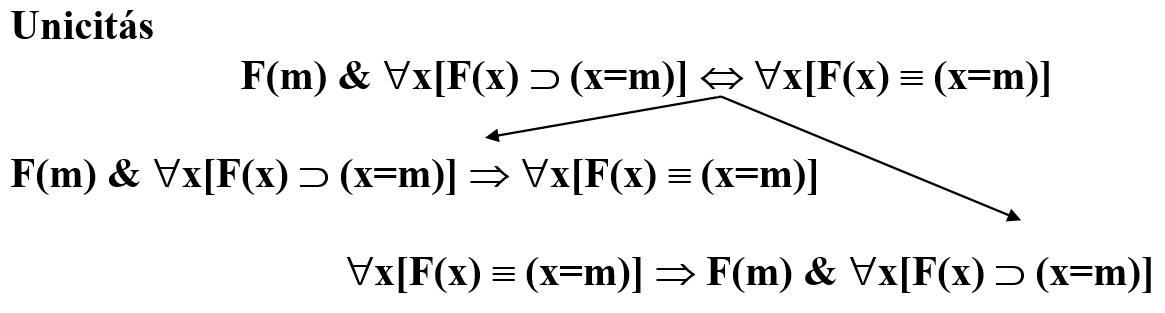 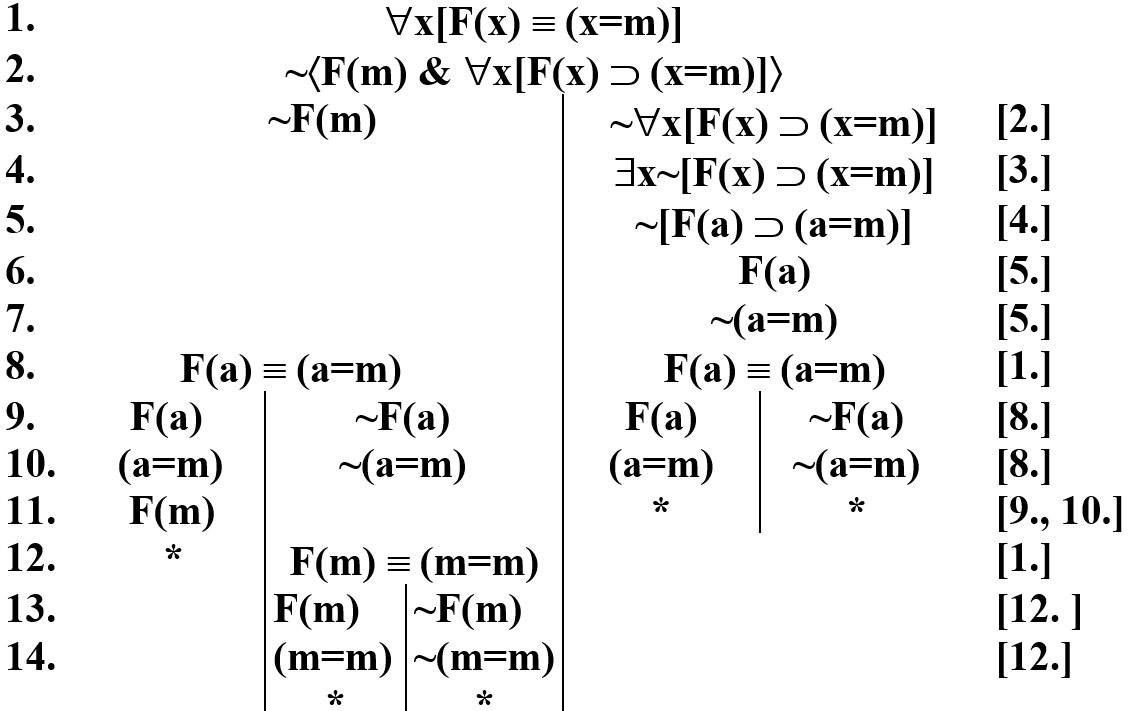 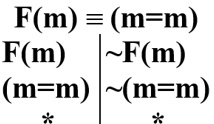 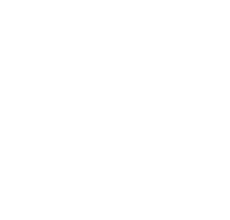 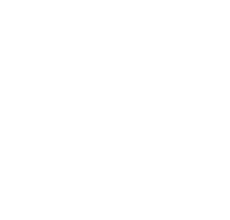 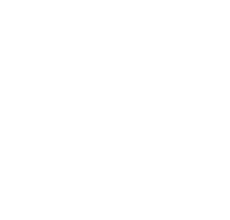 Aki logikát vagy pedagógiát tanul, filozófiát is tanul.
Egyesek, akik filozófiát tanulnak, nem tanulnak pedagógiát. 
Vannak olyanok, akik logikát tanulnak, de pedagógiát nem.
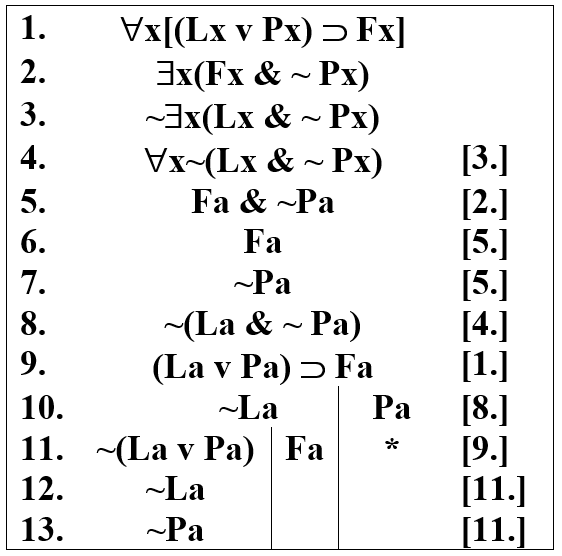 Van valaki, akit mindenki szert.  Mindenki szeret valakit. 
          yxS(x,y)     xyS(x,y)
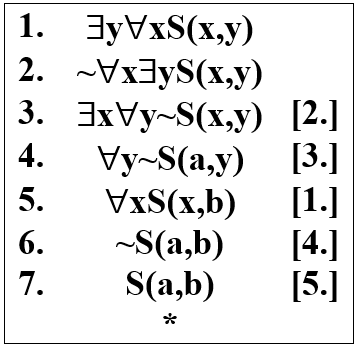 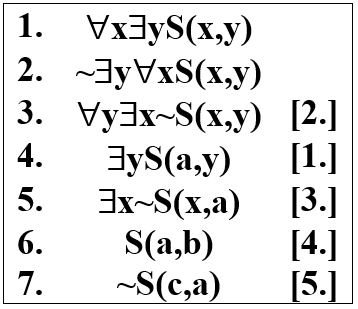 Van valaki, aki mindenkit szeret.    Mindenkit szeret valaki.
          xyS(x,y)   yxS(x,y)
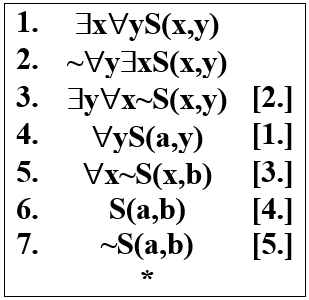 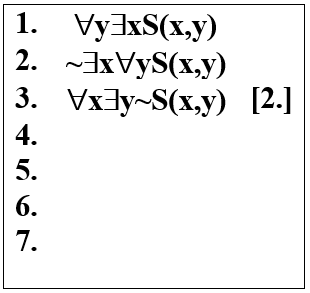 Vagy Dezsőhöz megyek feleségül, vagy senkihez.
Az általam javasolt formula: (Fd & x(Fx  x=d))  ~x Fx  
Ekvivalens-e ez a tankönyv megoldásával? 
Mivel  származékát nem tanultuk, küszöböljük ki (T 25) segítségével! 
p  q  p  ~q 
(Fd & x(Fx  x=d))  ~x Fx   (Fd & x(Fx  x=d))  xFx  
Ekvivalens-e ez a tankönyv megoldásával?
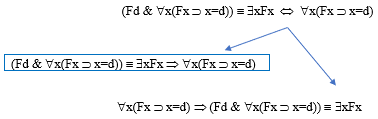 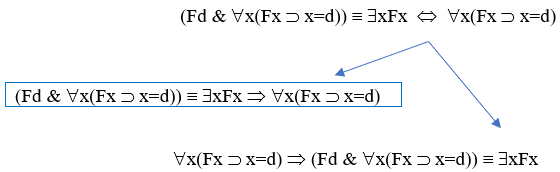 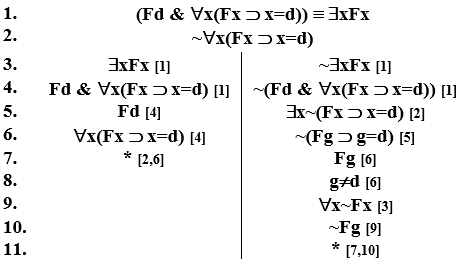 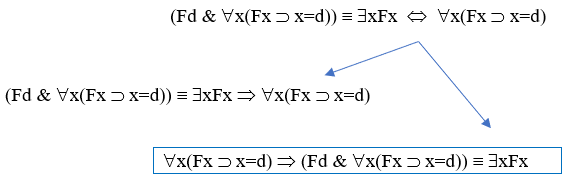 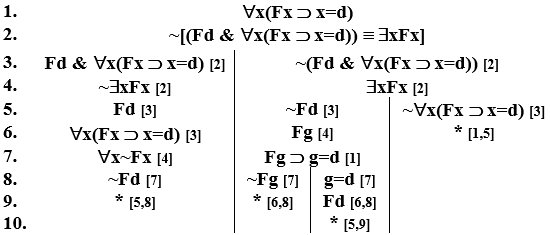